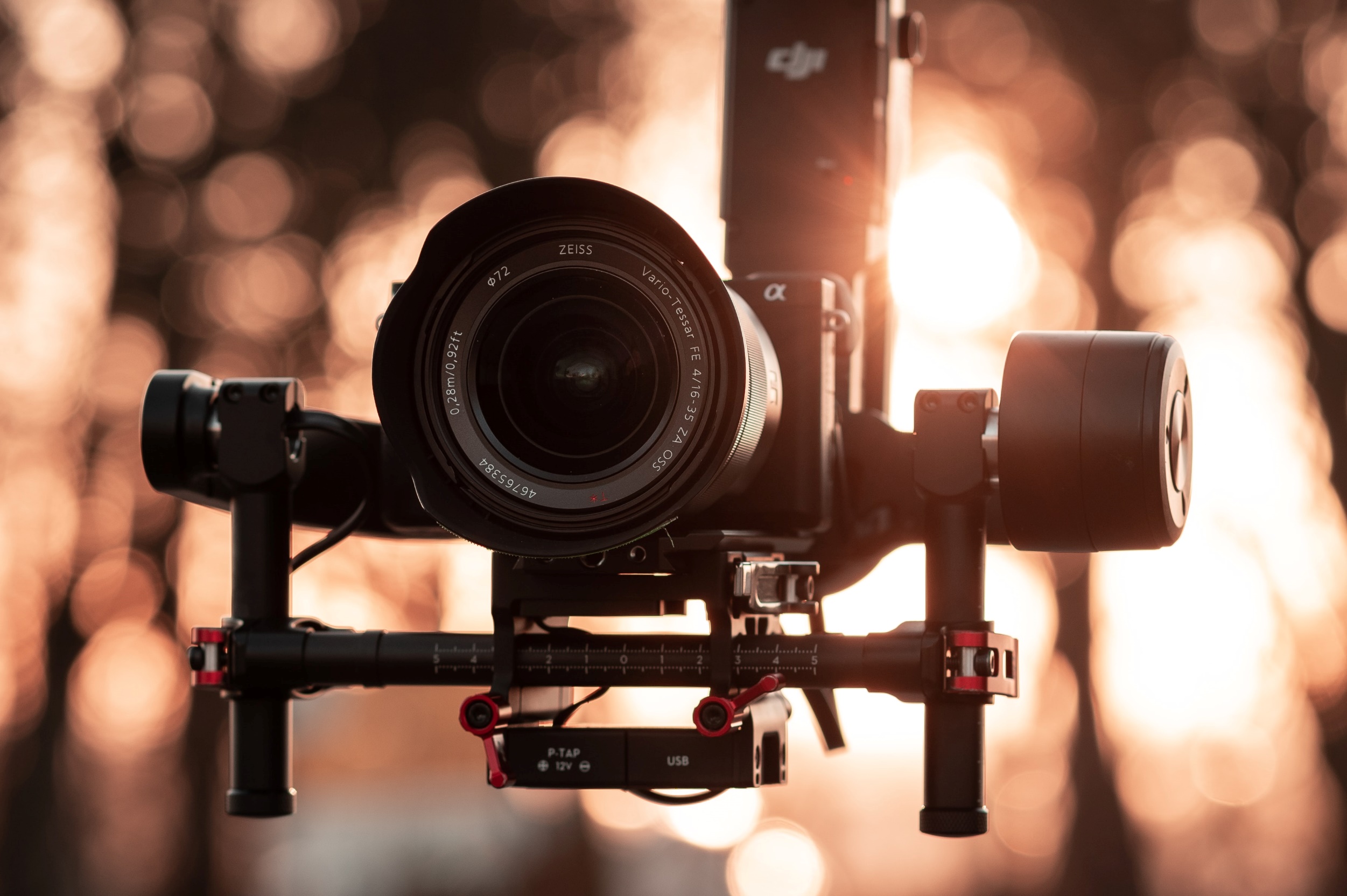 Recording Commission Meetings
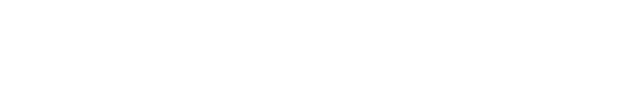 OUR AGENDA
Talking Tech: A brief education
Commissioner interests
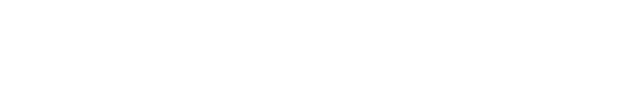 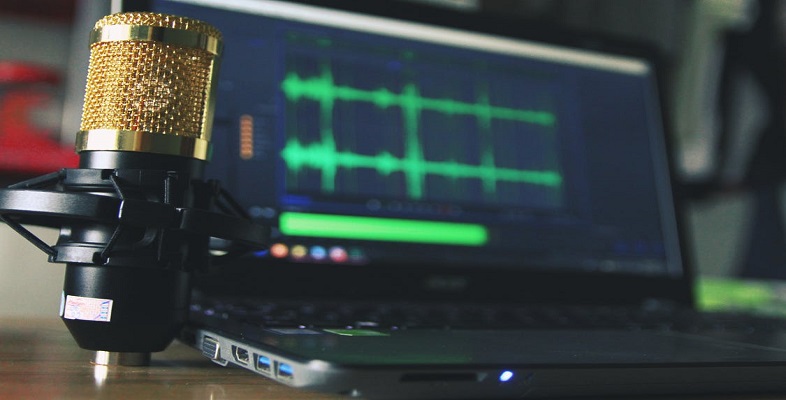 Talking Tech
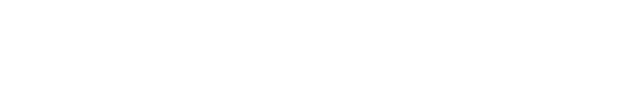 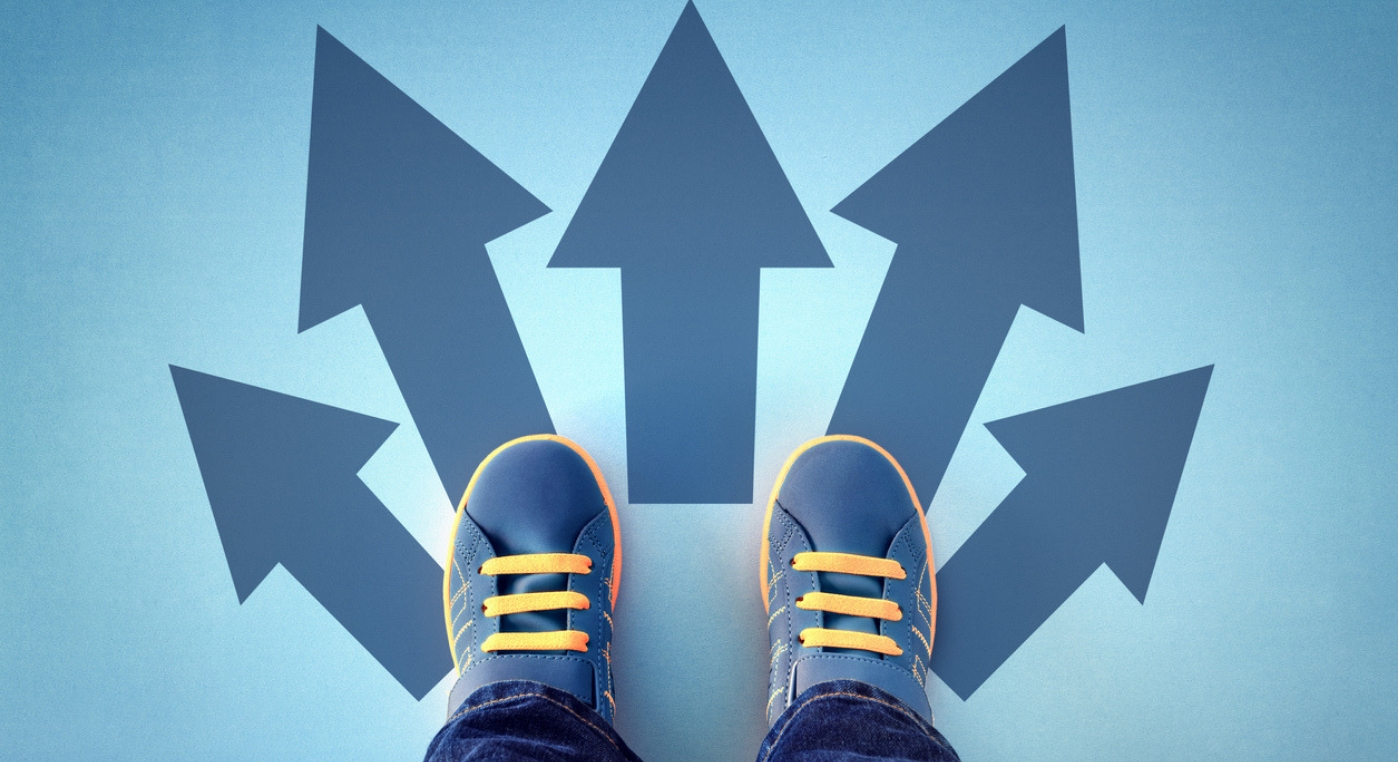 Interests
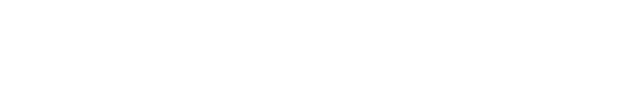 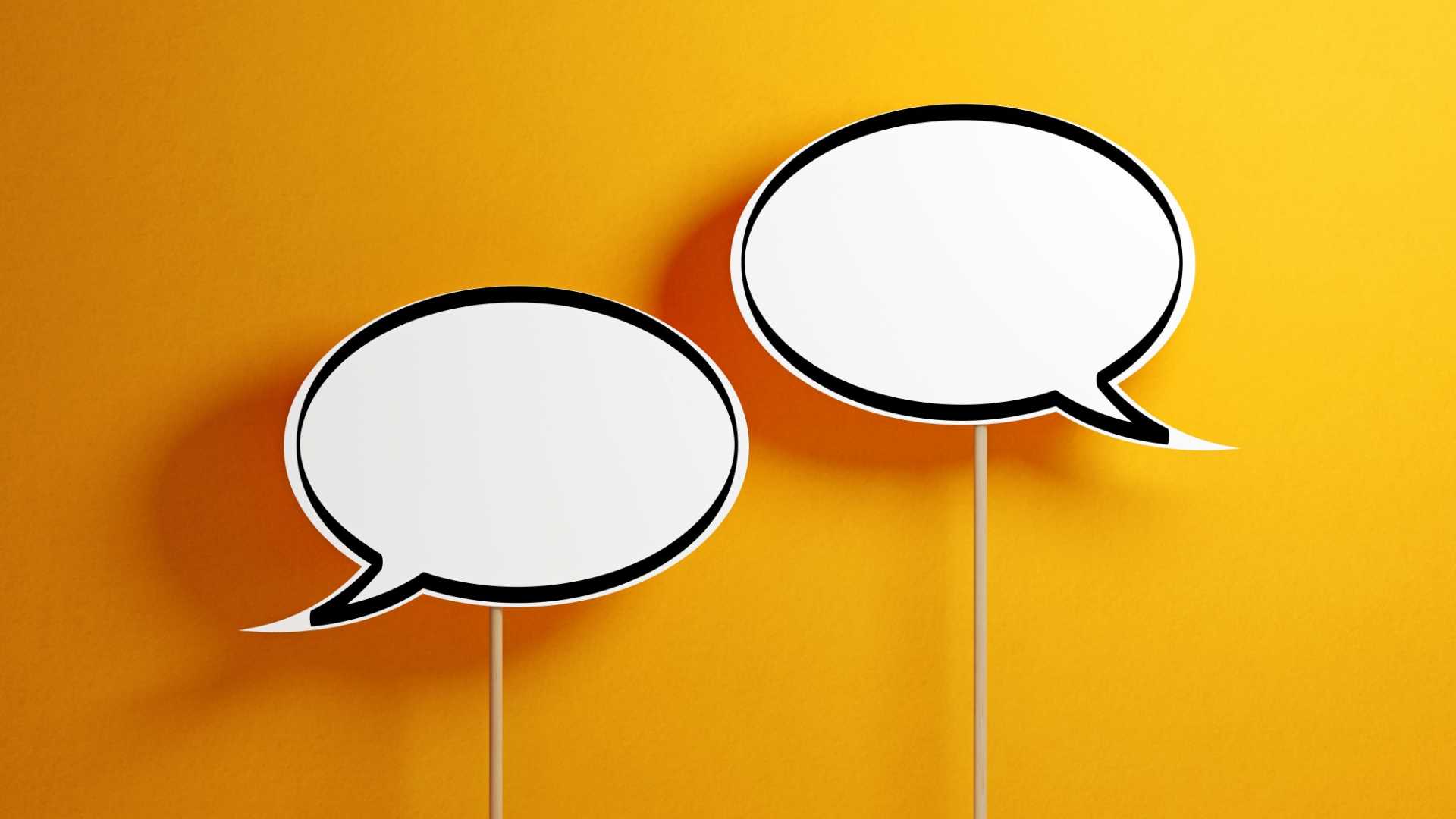 High-altitude questions or clarifications?
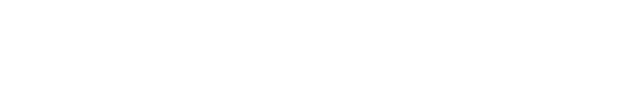 Commissioner interests
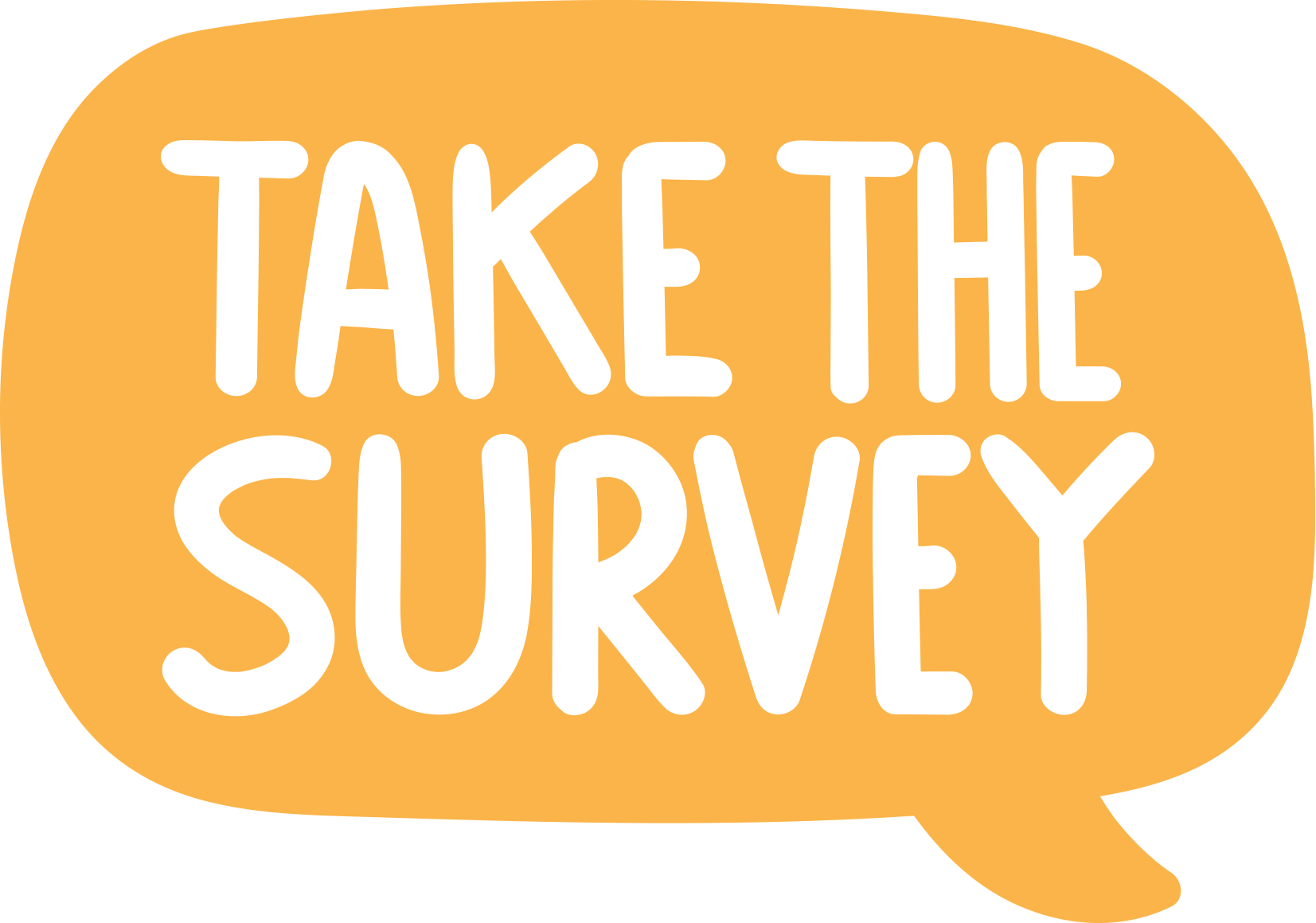 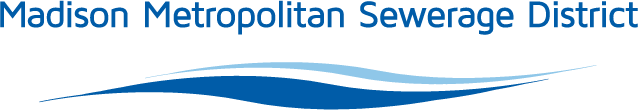 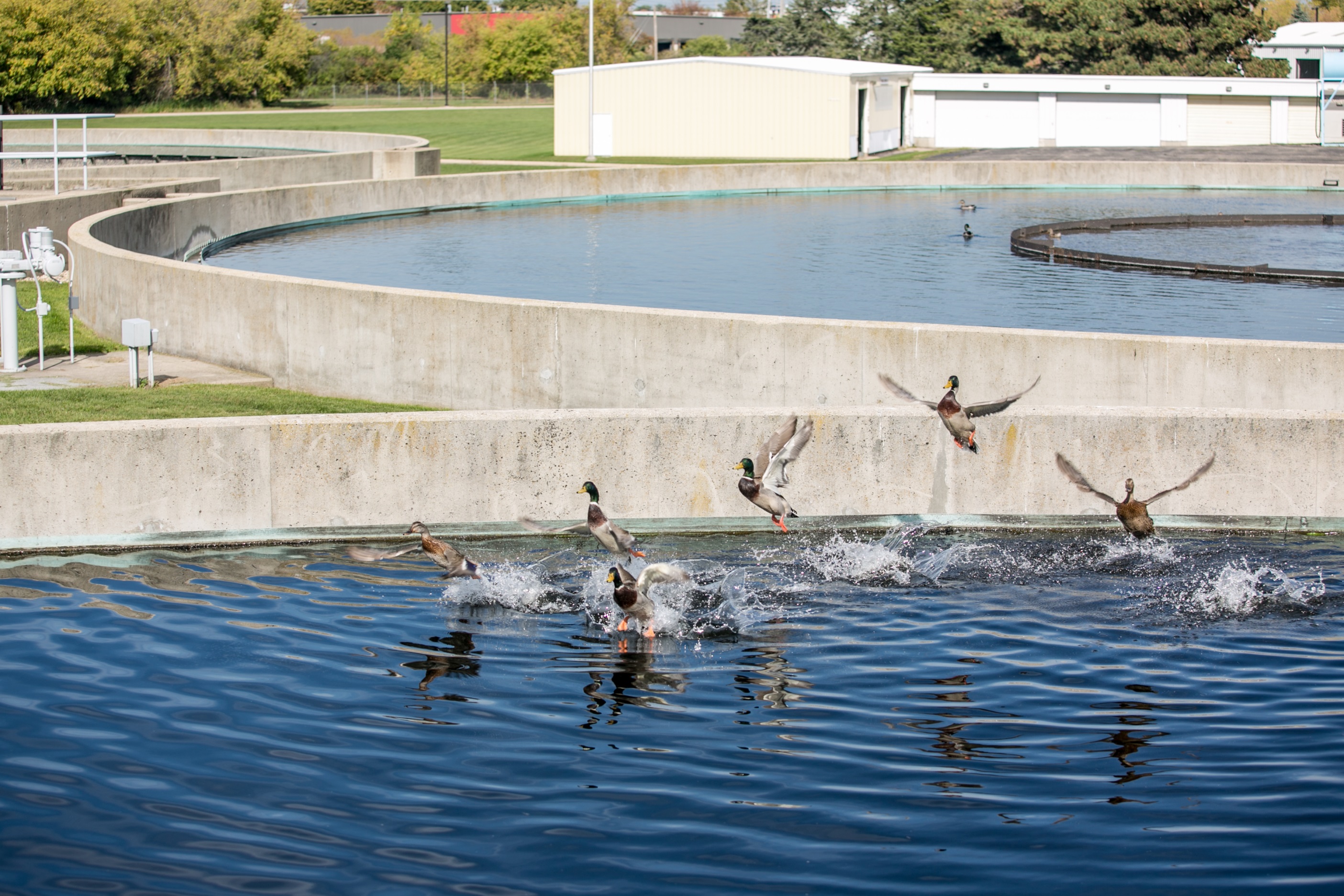 Thank you!
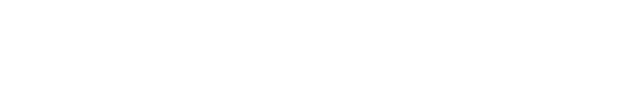